National Economic Council: Human Capital Development Core Working Group
Achieving Nigeria’s Vision for Human Capital Development
–CWG COORDINATOR

APRIL 30TH , 2019
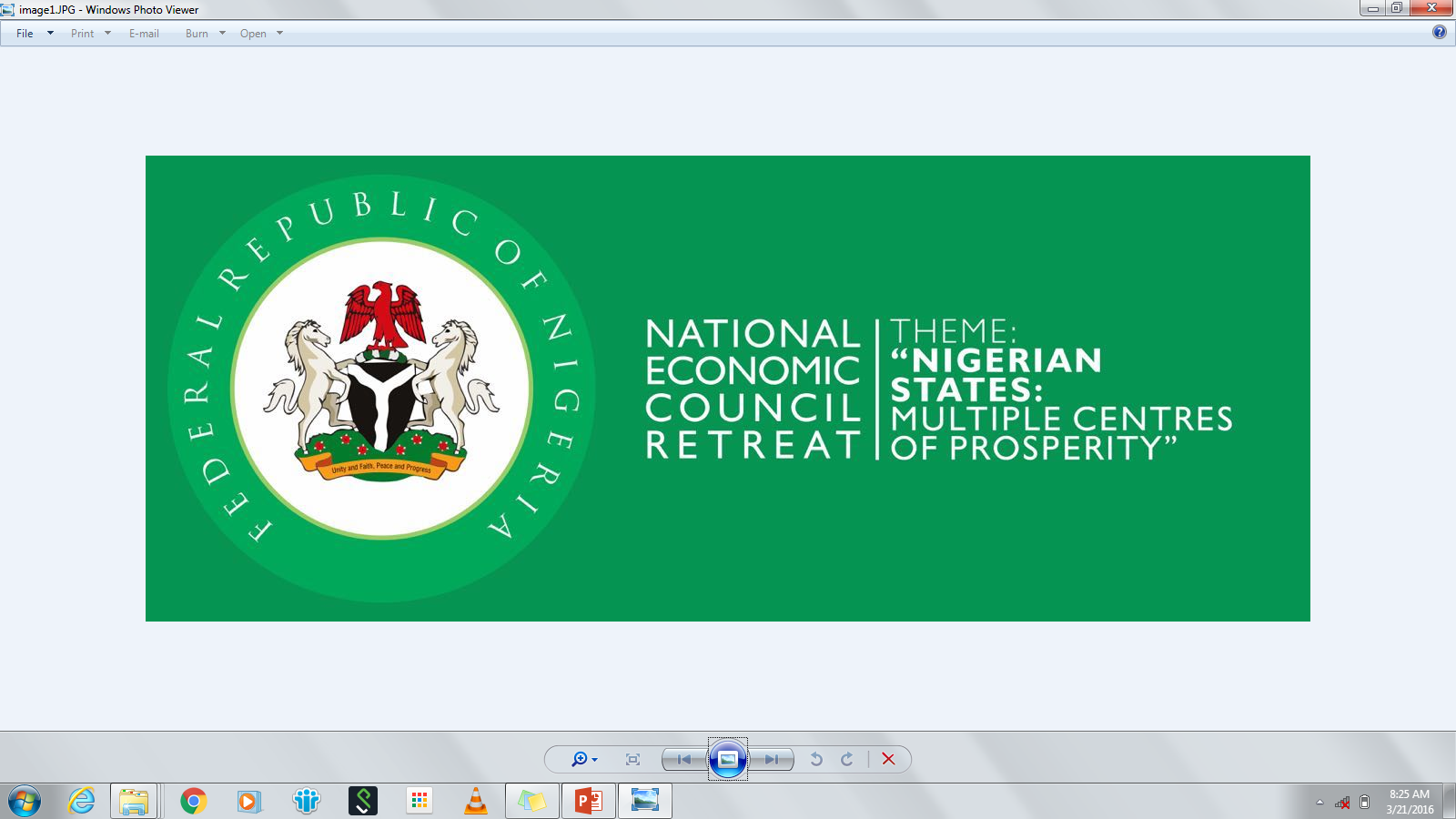 The Human Capital Development (HCD) initiative is a response to Nigeria’s ranking as a country with low human capital development below sub-Saharan Africa average across major indices
Rank
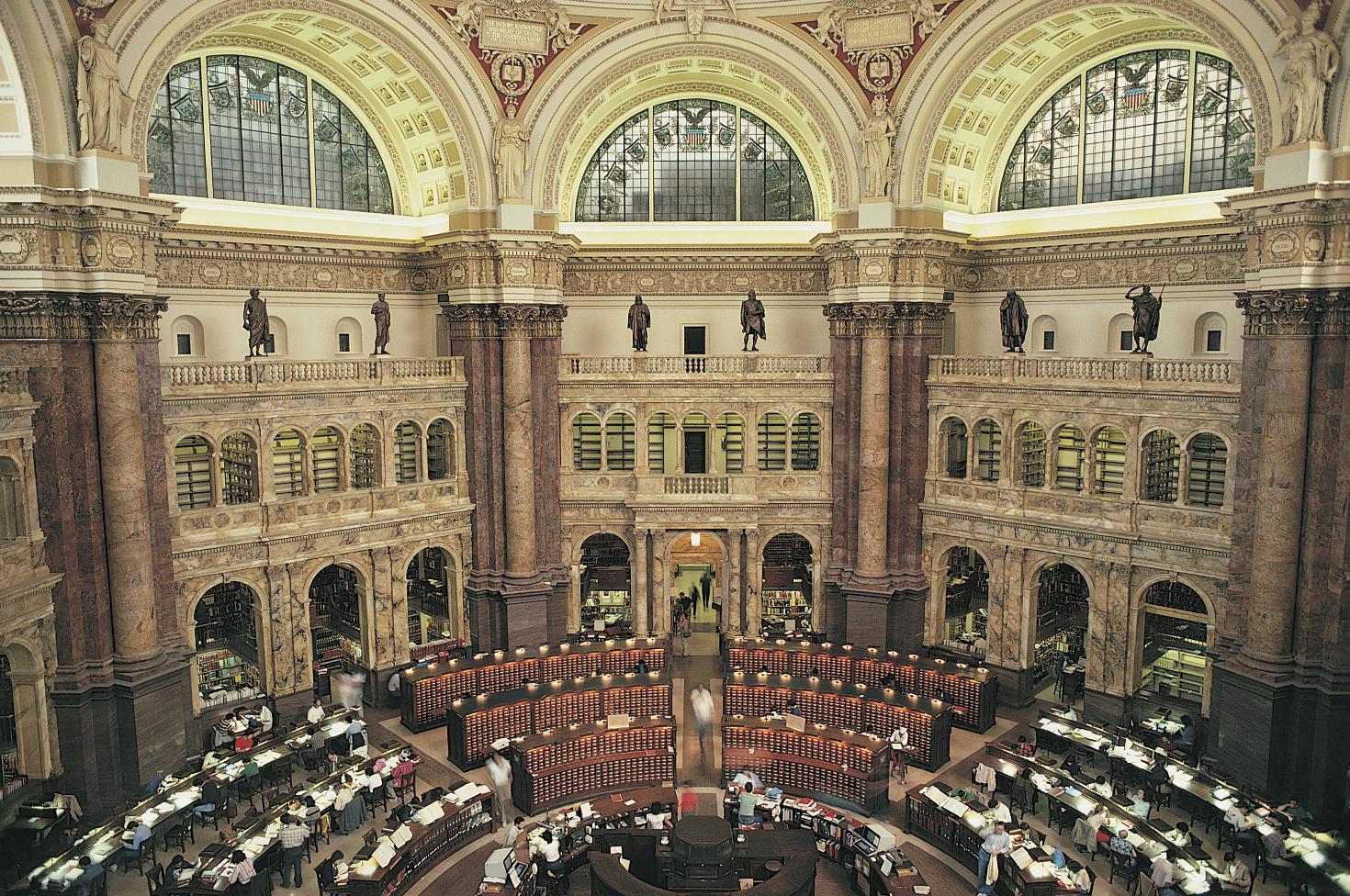 Overview of Nigeria’s human capital development performance and ranking
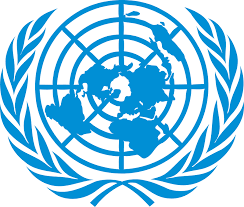 United Nations Human Development Index (2017)1
Best performer (Norway)
SSA average
Nigeria
Lowest performer (Niger)
1
N/A
157
189
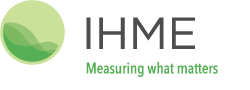 Expected Human Capital Index (2016)2
Best performer (Finland)
SSA average
Nigeria
Lowest performer (Niger)
1
N/A
171
195
.88
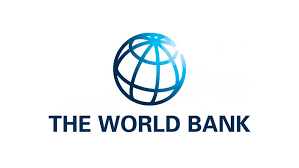 .41
.34
.29
World Bank Human capital Index (launched Oct. 2018)
SSA average
Nigeria
Lowest performer (Chad)
1
N/A
152
157
1 The Human Development Index is a summary measure of three dimensions of human development: health (life expectancy at birth), education (mean years of schooling for adults <25 and
 expected years of  schooling for children of school entering age), and standard of living  (gross national income per capita)
2 Defined as expected years lived from ages 20-64 and adjusted for educational attainment, learning, health, and survival
SOURCE: United Nations Development Programme Human Development Reports,  Institute for Health Metrics and Evaluation, University of Washington Seattle, WA
The HCD initiative is driven by the core working group (CWG) consisting of representatives from government, development partners and the private sector
Composition of the core working group (CWG)
Objectives of the CWG
Govern-ment
Develop a strategy and action plan to increase countrywide HCD investment
Engage State Governments to ensure prioritization of HCD investment
Highlight quick wins at State and Federal Levels to improve the HCD indices of the country
Institute a robust country wide monitoring and evaluation framework to assess implementation of  interventions and impact
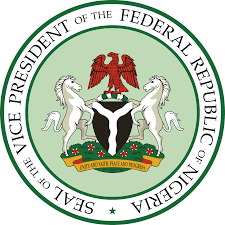 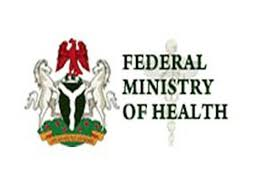 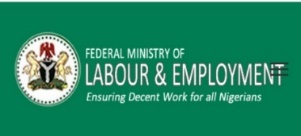 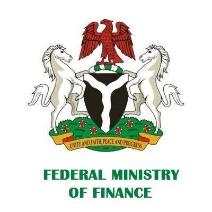 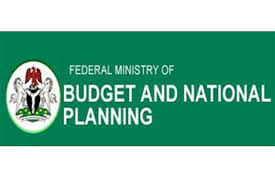 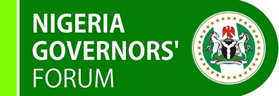 ERGP implementation unit
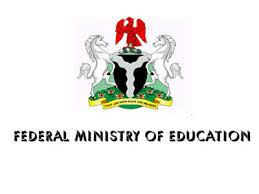 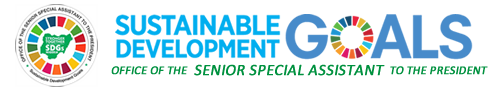 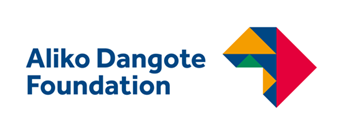 Donors,  partners, and NGOs
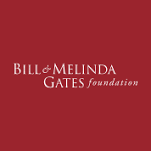 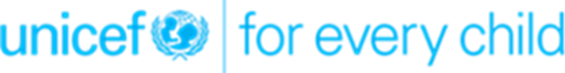 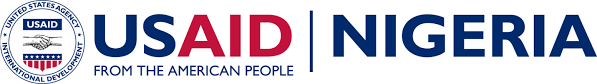 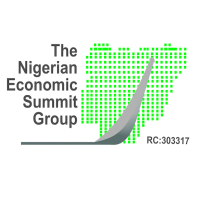 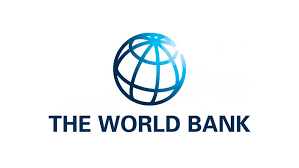 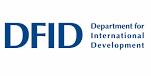 The CWG will also collaborate with other development partners and civil society representatives
The CWG has selected 6 outcomes and several proxy measures to assess and track progress across HCD thematic areas
Cross-cutting themes
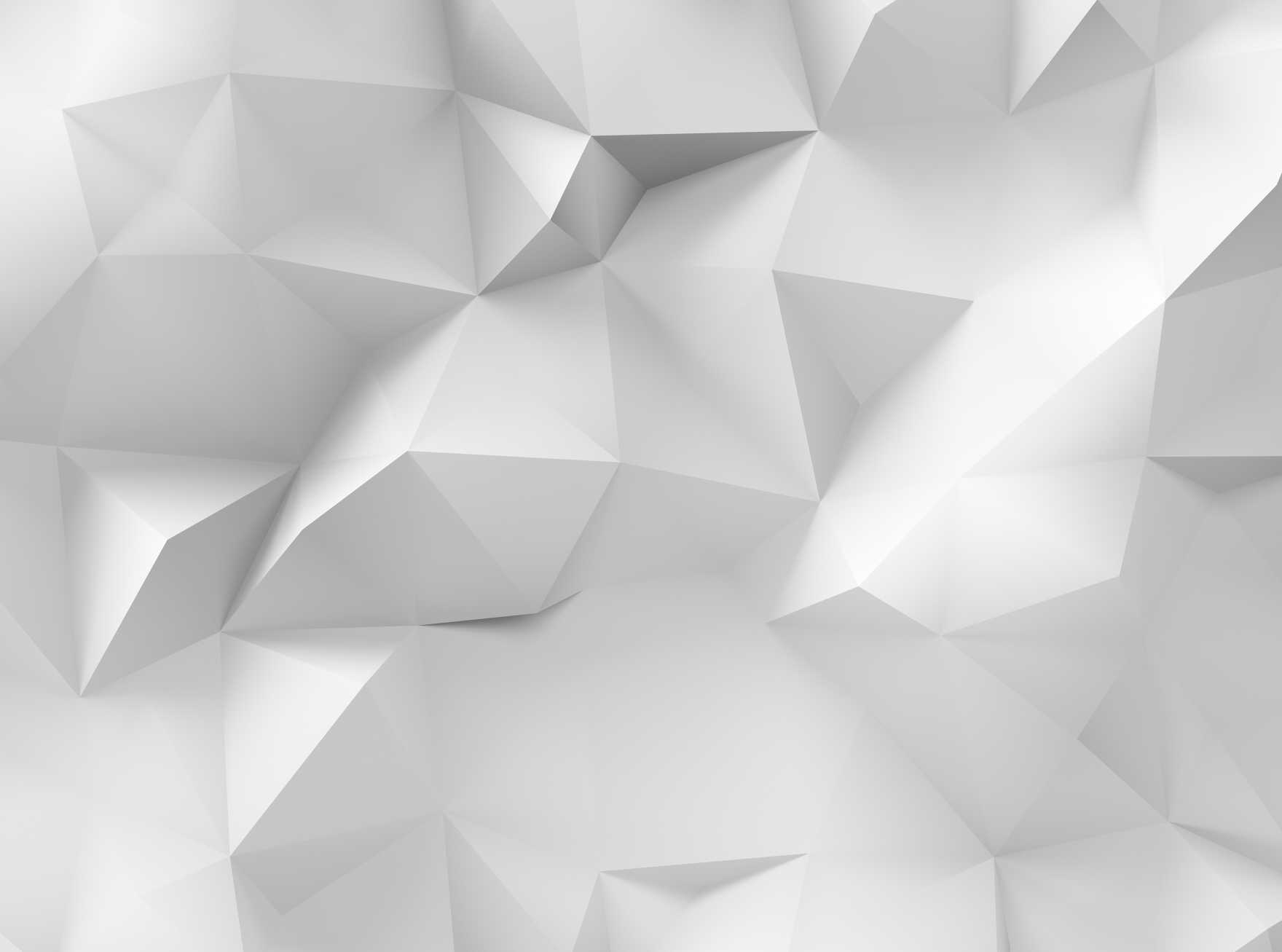 1
Under-five mortality rate
2
Malnutrition (under-five stunting)
3
Adult mortality
Social inclusion
Social protection
Expected years of school (primary and secondary school completion)
4
Health and nutrition
Education
5
Quality of learning
Labour force participation rate (particularly female and youth)
Labour force participation
6
Gender empowerment
HCD – HUMAN CAPITAL DEVELOPMENT
4
UNDER-FIVE MORTALITY RATE
1
Under 5 mortality rate: Nigeria is well behind expected national targets and  comparable countries
Annual rate of reduction 1990-2016 %
xx
Under 5 mortality rate comparison
Under 5 mortality rate 2016
No of deaths (under age 5) per 1000 live births
No of deaths per 1000 live births
1.2
Somalia
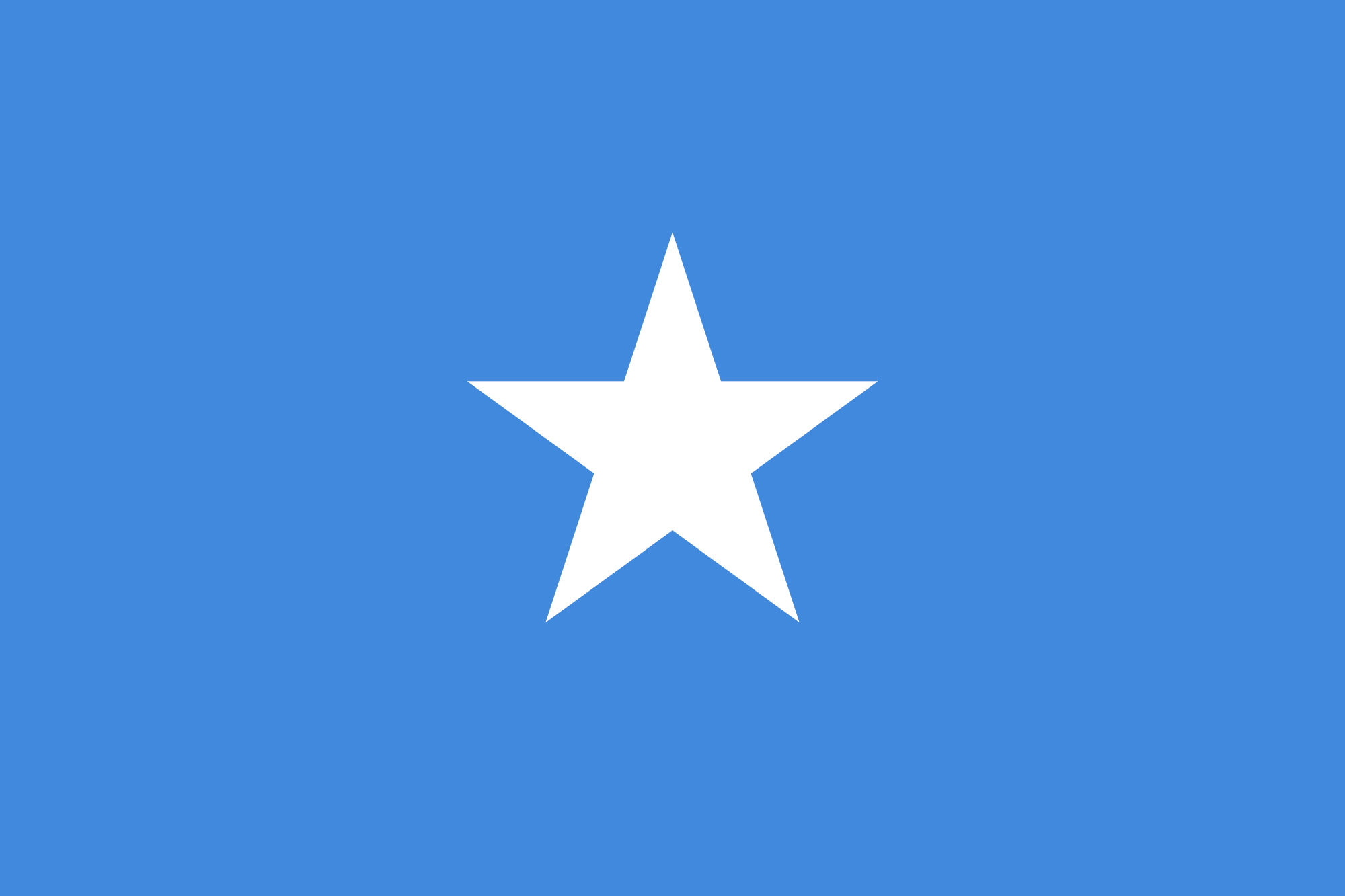 1.9
Chad
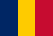 2.7
Nigeria
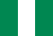 3.2
Sierra Leone
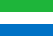 3.2
Mali
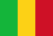 3.8
Angola
~5x
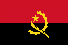 3.0
Ghana
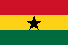 4.8
Ethiopia
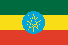 -
Tanzania
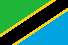 2.7
Kenya
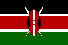 1.1
South Africa
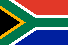 4.1
India
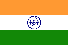 2.6
Algeria
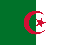 5.1
Eygpt
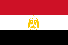 Nigeria 2016 Actual
National target
SDG 2020 target
2.7
Malaysia
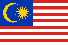 1 Yearly rank out of 191 countries
SOURCE: World Bank, UNICEF Multiple Indicator Cluster Survey Nigeria 2016-2017
ADULT MORTALITY
2
Adult mortality: this is highest among the older population and is higher among women than men until after child bearing age
Age specific adult mortality rate 2013, Deaths per 1,000 population
6.5
Male
Adult mortality for both men and women is highest at older years (40 – 49 years)
Adult female mortality is higher than male mortality up until past the peak child bearing age of 35 – 39 years 
Malaria, HIV, Diarrheal diseases and lower respiratory diseases account for about ~40% of deaths
6.0
5.5
Female
5.0
4.5
4.0
3.5
3.0
2.5
2.0
1.5
1.0
0.5
0
15-19
20-24
25-29
30-34
35-39
40-44
45-49
SOURCE: USAID National Demographic Health Survey (2013)
MALNUTRITION
3
Malnutrition: stunting rates have grown ~ 3% in the last 10 years and is behind a number of African peers
Under 5 stunting rate (moderate and severe) 2017, % of under 5 population
Under 5 stunting rate (moderate and severe) 2017
% of under 5 population
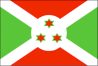 Burundi
+3%
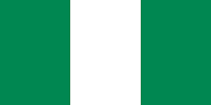 Nigeria
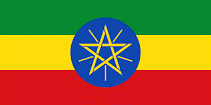 Ethiopia
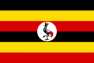 Uganda
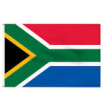 South Africa
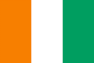 Cote D’ívoire
Senegal
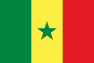 2005
2010
2015
2017
1 2011 numbers
SOURCE: World Bank,  UNICEF Multiple Indicator Cluster Survey Nigeria 2016-2017
EXPECTED YEARS OF SCHOOL
4
Expected years of school: we have low primary attendance rate ~67%, low secondary school completion rates (male 44% and female 34%) and a low literacy rate, ~47%
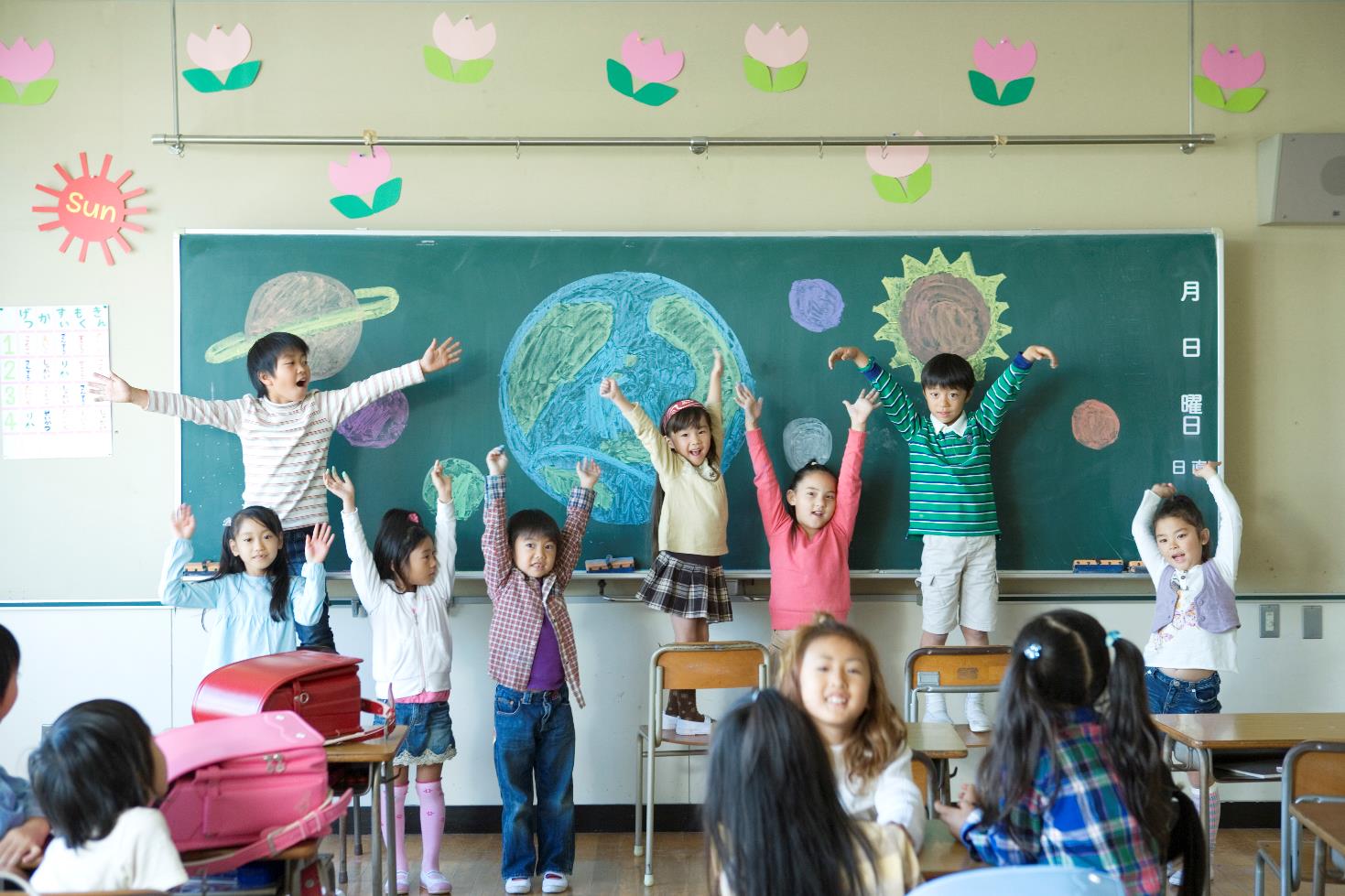 Outcome areas
Children out of school at primary school age %, 2010
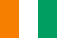 Côte d’Ivoire
44
Nigeria
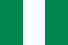 Primary school attendance net ratio (%)
Mali
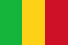 As of 2018, ~10 million children are reported to be out of school, the highest globally
2010
2015
Senegal
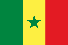 Male
Female
Ethiopia
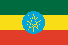 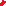 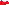 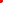 Secondary school completion rate (%)
Pakistan
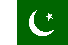 Angola
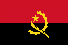 2003
2010
Zambia
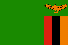 Tanzania
Literacy Rates1, %
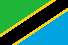 Indonesia
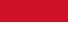 2010
2015
Egypt
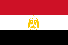 1 Results of the 2015 Nigeria Education Data Survey (NEDS) implemented by the National
Population Commission (NPC) in collaboration with the Federal Ministry Of Education (FME), the Universal Basic Education Commission (UBEC), and the National Bureau of Statistics (NBS).
SOURCE: World Bank , UNICEF MICS, World Bank, Ministry of Education, Press Search
QUALITY OF LEARNING
Quality of learning: Nigeria’s teacher ability and efforts are generally low when compared to other African countries
5
Service delivery indicator survey taken across below countries between 2012 and 2014
Public schools only
Nigeria
2013
Average SDI1
Kenya            2012
Tanzania 2014
Uganda 2013
Togo                2013
Mozambique
2014
Teacher ability
Minimum knowledge (% teachers)
Test score (out of 100)
Teacher effort
School absence rate (% teachers)
Classroom absence rate (% teachers)
1 Average of 6 countries including Kenya, Tanzania, Uganda, Togo, Mozambique, Senegal
SOURCE: Nigeria Service Delivery Indicator Survey, World Bank report
Nigeria has one of the largest working age populations in the world
LABOUR FORCE PARTICIPATION RATE
6
Labour force participation: only 55% of the working age population (56m) are in the labour force
Working age population
Dependent population
Nigeria (2015), 181m
Nigeria (2100), 794m
Female
Male
Female
Male
Even by 2100 the depen-dency ratio will still be high, so to capture the demographic dividend1 adults must participate in the workforce
80+
80+
Nigeria has a skewed young age structure, with a dependency ratio of 88, double East Asia’s
75-79
75-79
70-74
70-74
65-69
65-69
60-64
60-64
55-59
55-59
Age group
50-54
50-54
Age group
45-49
45-49
40-44
40-44
35-39
35-39
30-34
30-34
25-29
25-29
20-24
20-24
15-19
15-19
10-14
10-14
5-9
5-9
0-4
0-4
-40
-30
-20
-10
0
10
20
30
40
40
30
20
10
0
10
20
30
40
Population, (millions)
Population, (millions)
Labour force participation increases human capital through on the job experience, captured in the World Economic Forum Human Capacity Index
1 Demographic dividend refers to the growth in an economy that is the resultant effect of a change in the age structure of a country's population. The change in age structure is typically brought on by a decline in fertility and mortality rates.
SOURCE: United Nations DESA Population division (2015), NBS- Nation Bureau of Statistics- Labour Force Statistics Vol. 1: Unemployment and Underemployment Report (Q1-Q3 2017)
Labour force participation rates if not improved will only be exacerbated by a population that is expected to more than double by 2050
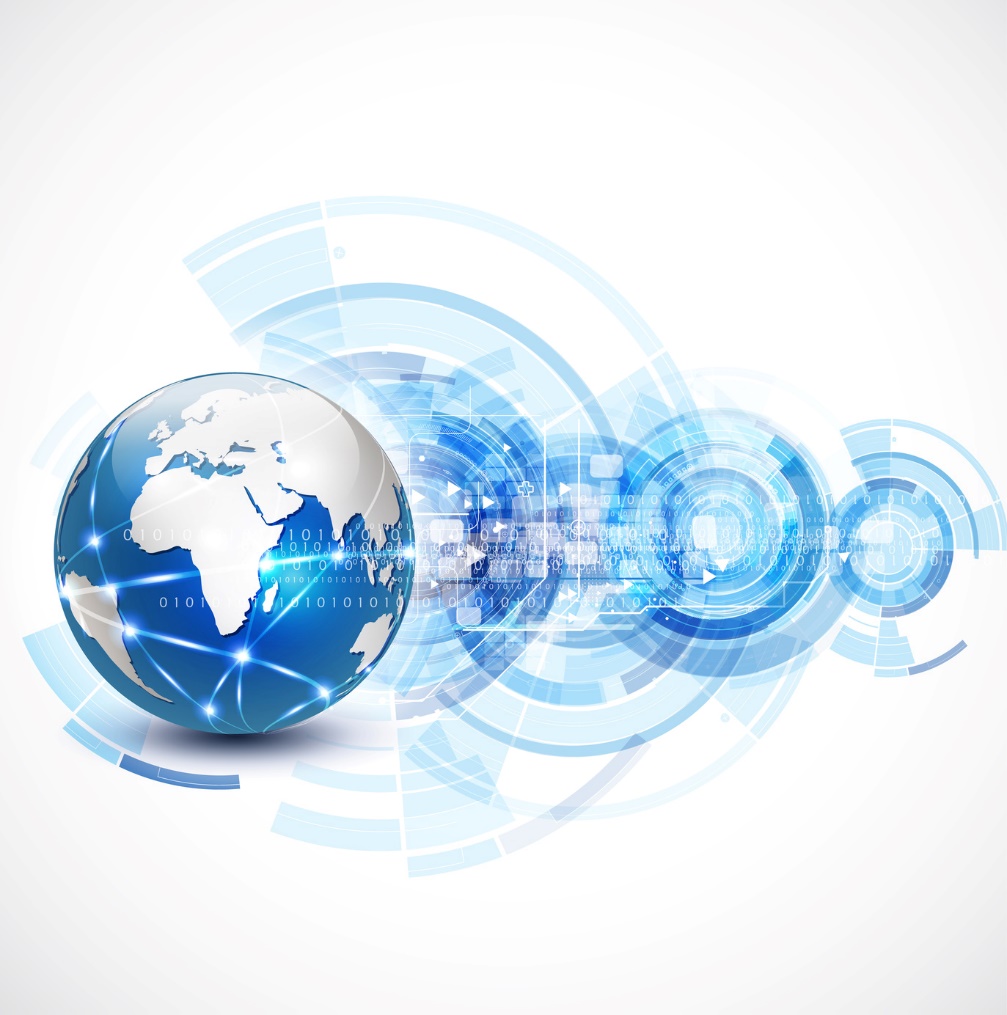 2017
2050
The World’s Most Populous Nations in 2050
Population in 2017 and forecast for 2050
At our current trajectory, Nigeria is expected to be the world’s 3rd most populous nation by 2050 
With a fertility rate of 5.5 and low contraceptive use, the population is projected to reach 400 million people (more than double the current size) by 2050
 Population growth is likely to be highest in the North, where fertility rates are as high as 8.9.
India
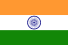 China
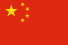 Nigeria
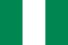 United States
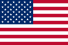 Indonesia
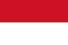 Pakistan
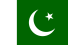 Brazil
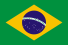 Bangladesh
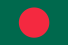 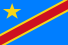 DR Congo
Ethiopia
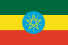 SOURCE: Forbes statista, UN population division
UNDER-FIVE MORTALITY
A state-by-state view shows a wide variation in under-five mortality rates with a range from 45 to 210 deaths
0-79 deaths per 1000 births
80-210 deaths per 1000 births
Under-five mortality rate by State 2017, No. of deaths per 1000 live births
Sokoto
   (119)
Katsina
  (135)
Jigawa
  (192)
Yobe
 (102)
Zamfara
   (210)
Kebbi
 (174)
Borno
  (82)
Kano
(203)
Bauchi
  (161)
Kaduna
   (82)
Gombe
  (162)
Niger
(149)
Adamawa
    (84)
Plateau
   (80)
FCT
(71)
Kwara 
  (45)
Nassarawa
      (121)
Oyo
(73)
Taraba
   (105)
Ekiti
(86)
Kogi
 (75)
Osun
 (101)
Global1 target for under 5 mortality is 25 deaths per 1000 live births
National targets were set in 2015 to reduce under 5 mortality to 75/1000
Benue
  (82)
Ondo
  (67)
Ogun
  (66)
Enugu
   (68)
Edo
(59)
Lagos
    (50)
Anambra
      (53)
Ebonyi
    (62)
Cross
River
   (52)
Abia
(83)
Imo
(96)
Delta
  (63)
Rivers
  (58)
AkwaIbom
  (73)
Bayelsa
   (95)
1 Recommended targets by the United Nations SDGs
SOURCE: UNICEF Multiple Indicator Cluster Survey Nigeria 2016-2017
MALNUTRITION
Stunting rates in the hardest hit states are exceptionally high peaking at 66%
0-22%
23-50%
51-100%
Under 5 stunting rate (moderate and severe 2017), % of under 5 population
Sokoto
   (61)
Katsina
  (61)
Jigawa
  (66)
Yobe
 (61)
Zamfara
   (59)
Kebbi
 (60)
Borno
  (45)
Kano
(58)
Bauchi
  (65)
Kaduna
   (47)
Gombe
  (54)
Niger
(37)
Adamawa
    (38)
Plateau
   (40)
FCT
(23)
Kwara 
  (32)
Nassarawa
      (37)
Oyo
(24)
Taraba
   (41)
Ekiti
(22)
Kogi
 (29)
Osun
 (24)
Benue
  (29)
Ondo
  (22)
Ogun
  (26)
Enugu
   (9)
Edo
(14)
Global1 target for under 5 stunting is 13% 
Nigeria’s 2022 target is 22%
Lagos
    (11)
Anambra
      (14)
Ebonyi
    (25)
Cross
River
   (20)
Abia
(…)
Imo
(17)
Delta
  (16)
Rivers
  (11)
AkwaIbom
  (29)
Bayelsa
   (15)
1 Recommended targets by the United Nations SDGs
SOURCE: UNICEF Multiple Indicator Cluster Survey, Nigeria. 2016-2017 pp 34
QUALTY OF LEARNING
The average literacy rate is 47% with a wide variation across states
0-25%
25-75%
50-100%
Sokoto
Katsina
The 2015 Nigerian Education Data survey participants were considered literate if they could read at least one of three words in English or one of three National languages on a presented flashcard
Jigawa
Yobe
Zamfara
Kebbi
Borno
Kano
Bauchi
Kaduna
Gombe
Niger
Adamawa
Plateau
FCT
Kwara
Nassarawa
Oyo
Taraba
Ekiti
Kogi
Osun
Benue
Ondo
Ogun
Enugu
Edo
Lagos
Anambra
Total literacy rates
Ebonyi
Cross
River
Abia
Imo
Delta
Rivers
AkwaIbom
Bayelsa
2015
2010
2004
SOURCE: 2015 Nigeria Education Data Survey (NEDS) implemented by the National Population Commission (NPC) 
in collaboration with the Federal Ministry Of Education (FME), the Universal Basic Education Commission (UBEC), and the National Bureau of Statistics (NBS).
LABOUR FORCE PARTICIPATION
40% of the labour force (34 million people) were unemployed or underemployed in Q3 2017, and in some states this was over 55%
0-30%
31-40%
41-60%
Sokoto
   (45)
Katsina
  (48)
Jigawa
  (59)
Yobe
 (55)
Zamfara
   (33)
Kebbi
 (30)
Borno
  (47)
Kano
(48)
Bauchi
  (37)
Kaduna
   (56)
Gombe
  (47)
Niger
(39)
Adamawa
    (33)
Plateau
   (45)
FCT
(30)
Kwara 
  (29)
Nassarawa
      (49)
Oyo
(22)
Taraba
   (12)
Ekiti
(26)
Kogi
 (40)
Osun
 (18)
Benue
  (33)
Ondo
  (32)
Ogun
  (20)
Enugu
   (35)
Edo
(37)
Lagos
    (30)
Anambra
      (28)
Ebonyi
    (33)
Cross
River
   (38)
Abia
(42)
Imo
(43)
Delta
  (35)
Rivers
  (56)
AkwaIbom
  (50)
Bayelsa
   (44)
SOURCE: National Bureau of Statistics- Labour Force Statistics Vol. 1: Unemployment and Underemployment Report (Q1-Q3 2017)
Nigeria’s vision to accelerate Human Capital Development by 2030
Healthy, Educated, and Productive Nigerians for a globally competitive nation by 2030
Overall target
~24 million additional healthy (under-five year old children surviving and not stunted), educated (completing secondary school) and productive (youth entering the labour force) Nigerians by 20301
State-Led Service Delivery Transformation
Strategic themes
Health and nutrition
Health and nutrition
Health and nutrition
Education
Education
Education
Health and nutrition
Education
Labor force
Labour force participation
Labour force participation
Labour force participation
Vision
Provide equitable access to affordable and quality healthcare for every Nigerian
Promote a quality, inclusive and functional education system
Empower youth to have the capacity and skills to create or seek employment
Targets
Improve nutrition and reduce childhood stunting by half, from 44% to 22% by 2030
Reduce under 5 mortality rate by half, from 120/1000 U5 population to 60/1000 by 2030
Reduce maternal mortality by half, from 576 deaths/100,000 live births to 288 by 2030
Double primary school enrolment rates from 46% to ~90% by 2030
Double female enrolment
Double secondary school comple-tion rates from 42% to ~80% by 2030
Reduce out-of-school children (~10m) by at least 70%
80% pass rate, students that reach curricular objectives at end of primary school (reading and mathematics national learning assessment)
Double youth participation in labour force from 23% to 46% by 2030 
Double female labour force participation from 21% to 41%
Cross-cutting enablers
Data: Improve data collection at Federal, State and LGAs for optimal tracking and data-driven decision making
Funding: Increase revenue mobilization, funds allocation and release, and employ effective financing mechanisms
Governance: Drive greater  political commitment to ensure improved coordination and accountability
1 Detailed description of analysis in back-up
A preliminary list of interventions has been identified across HCD thematic areas for States to accelerate…
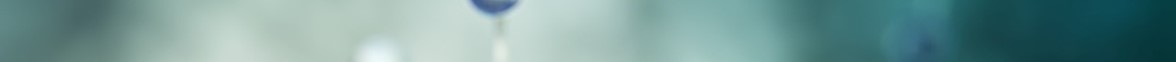 Health
Education
Labour force
Basic Healthcare Provision Fund
Expected years of school (enrollment and completion)
Youth partici-pation
Health and nutrition
Health and nutrition
Health and nutrition
Education
Education
Education
Labour force participation
Labour force participation
Labour force participation
Improve management and strategic focus of TVET e.g., upgrade centres to international standards, revise curricula, management partnerships with private sector, write a National Skills strategy plan based on emerging industry demand, add centres for soft skill acquisition for fresh  graduates and move idle youth from the street to stop gap jobs e.g. environmental sanitation
7
12
Roll out interventions for marginalized boys e.g., merit based scholarships, advocacy from influential leaders
1
Operationalization of the Basic Healthcare Provision Fund (BHCPF) and implementation and ramp-up of NHIS to reduce out-of- pocket spend
8
Roll out girls education initiatives to boost girls completion of basic education e.g., CCTs, free education for girls in JSS
Fertility
Improve access to job market information e.g., introduce community employment centres
Quality of learning
Teachers
13
3
Free family planning programs and increased education
9
Revamp NCE and optimize the process for how teachers get certified
Funding in health
4
Effective financing mechanisms to drive desired outcomes
15
Financially assist SMEs by providing credit systems that are of very low interest rates or interest and collateral free
10
Improve professional development and performance management including learning assessments, providing motivation for low skills teachers and clear process for remedial actions to performance
Human resources
SME support
16
Technically assist SMEs through strengthening supply chains, providing access to information e.g. via business information hubs, creating an enabling digital environment (e.g. free internet zones) and training
5
Recruitment and training of health workers including CHEWs and Increased incentives for personnel going to underserved areas
Pedagogical interventions
Private sector
6
Leveraging private sector capacity to fill capacity gaps in service delivery
Implement legislative action e.g. local content, to increase hiring
14
11
Revise curriculum of what is being taught, and methodology of teaching to a more directive style i.e. the use of lesson plans
SOURCE: Intervention prioritisation workshops
… and recommended steps have been outlined for States to accelerate human capital service delivery
Prepare for State led service delivery transformation
Drive transformative HCD delivery
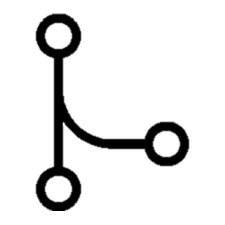 0
1
2
3
4
Commit to HCD
Understand State HCD baseline
Define HCD goals, targets and priority interventions
Set-up delivery and operating model design
Gradual scale-up of interventions
SOURCE: Core Working Group
The CWG asks that each State…
1
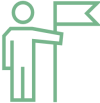 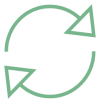 Appoint State focal persons (political and civil service)
2
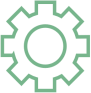 Establish State HCD infrastructure
3
Support State focal persons in attending coordination meetings in Abuja
4
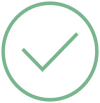 Conduct its own baseline survey across HCD indicators
5
Determine its own HCD priorities
6
Select relevant HCD interventions
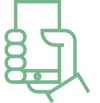 7
Mainstream HCD interventions into its annual budget and medium term plans
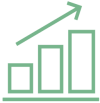 SOURCE: Core Working Group
The CWG will support the States in…
1
Setting up their HCD implementation structure
2
Setting their own goals for HCD
3
Driving donor coordination and providing technical assistance
4
Monitoring and reporting performance
McKinsey & Company
20
SOURCE: Core Working Group
Call to action: charge to Nigerians to own the development of human capital
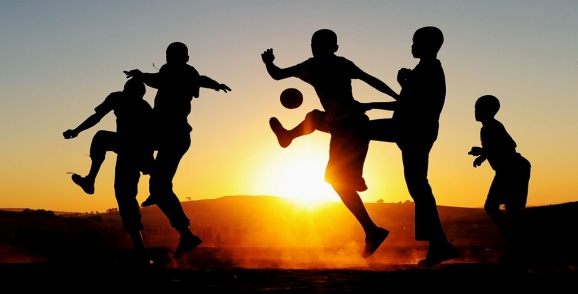 We encourage all stakeholders to engage the Core Working Group on HCD via the following dedicated email address:

 hcdvision@ gmail.com
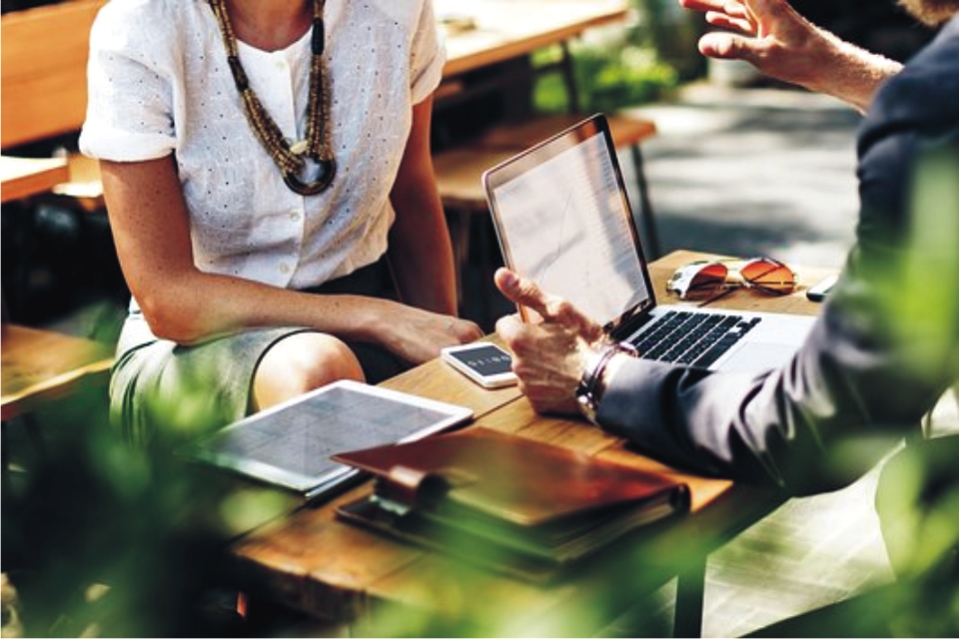 Commit to attaining our collective goal of Healthy, Educated, and Productive Nigerians for a globally competitive nation by 2030
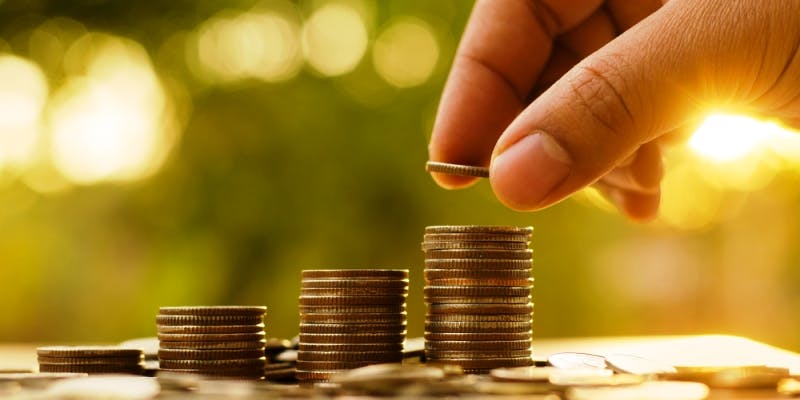 Generate, Release and Increase funding needed to drive service delivery
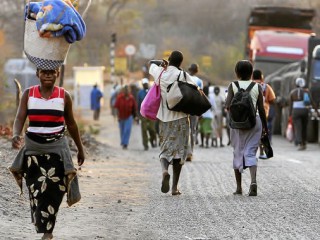 Be proactive and continually identify high impact HCD opportunities in our communities
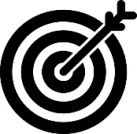 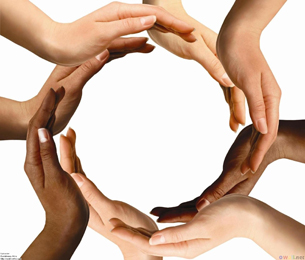 Enhance social accountability and improve service delivery through collaboration and dialogue between all stakeholders
COMMITMENTS OF STAKEHOLDERS at the national dialogue
The various stakeholders have pledged unwavering commitment to the HCD vision of “Healthy, Educated, and Productive Nigerians for a globally competitive nation by 2030”
“We believe that to achieve economic progress in Nigeria,  we need the children of today to be nourished, healthy, educated and skilled so they can move into jobs to drive the economic progress of this nation”
- Country Director, DFID
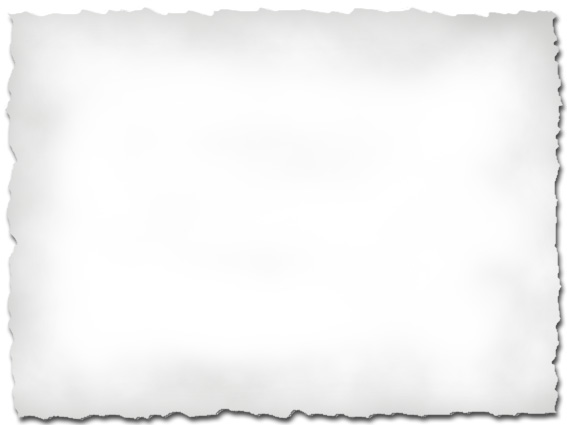 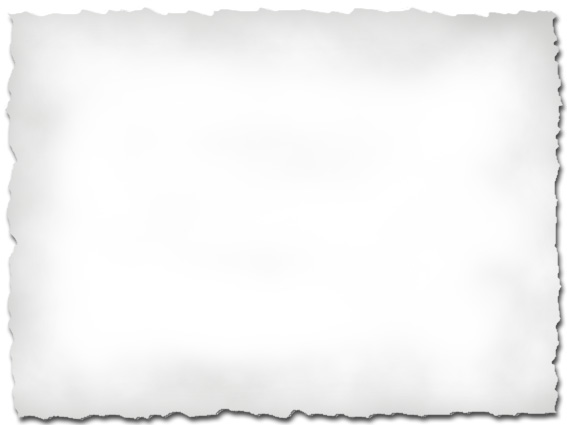 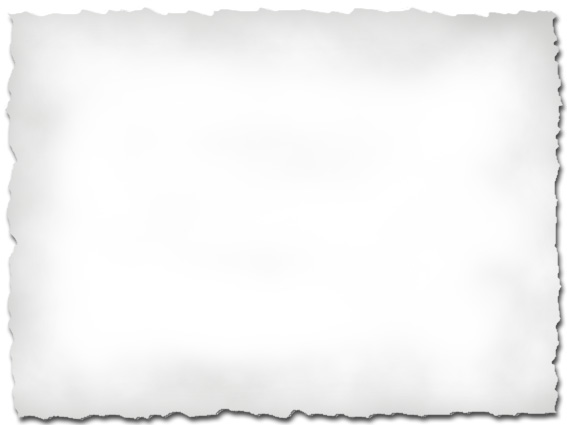 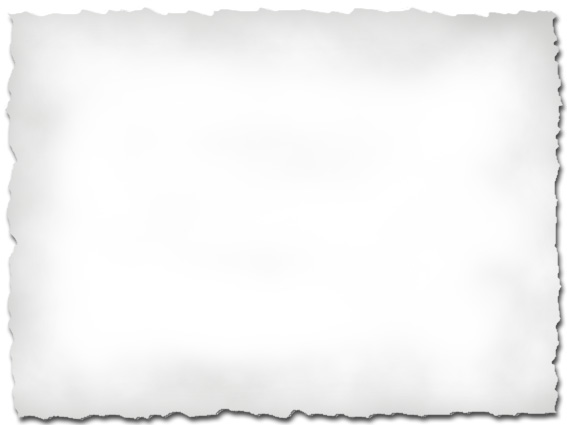 “We in the US government will continue to partner with our Nigerian counterparts and we stress the importance of the mutual commitments we make ”
- US Mission Director, USAID
“The Governors are committed to the HCD vision and we will take up a political decision next year on how to diversify the economy of the States to generate revenue for the HCD interventions.” 
– Chairman Nigerian Governors forum
“As a business leader, I have been, and continue to be committed to helping Nigeria solve some of our biggest human capital challenges and believe we must all work together” 
– CEO, Aliko Dangote Foundation
“We all share a common concern on how to tackle development challenges in Nigeria” 
– Deputy Country Representative, UNICEF
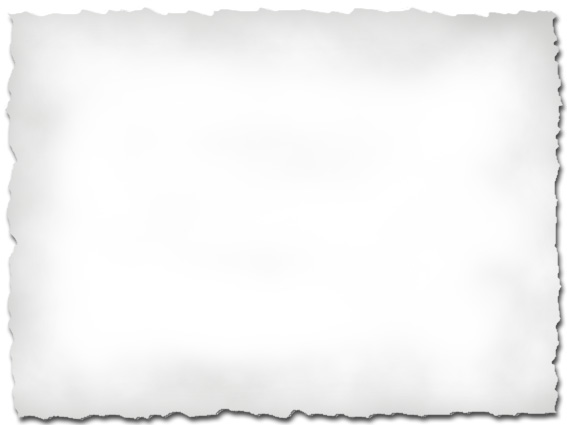 “We are committed to supporting the Government of Nigeria, at the federal and state levels in its efforts to transform the society and economy by investing better and investing more into human capital” 
–Country Director, World Bank
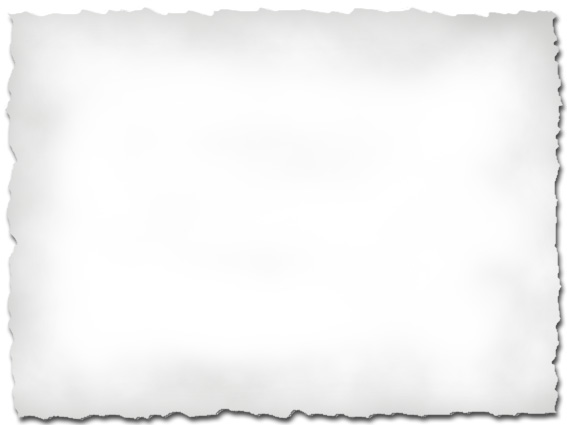 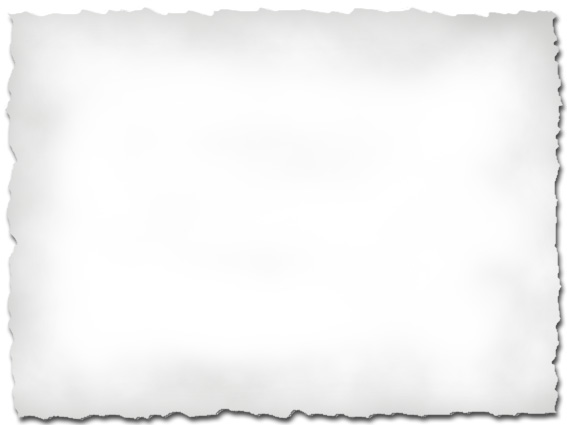 “We will work closely with various states, continue our existing partnerships and use this platform to ensure positive outcomes on HCD intervention in Nigeria”
 – Bill and Melinda Gates Foundation
“We in the national assembly are doing our bit as we have approved  1% of the consolidated revenue fund equaling N55bn for health.”
 – Chair of senate committee of health
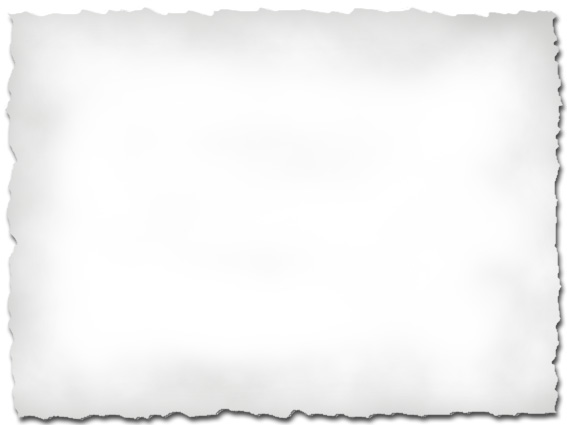 SOURCE: HCD Dialogue
Kebbi state
Kebbi state